Towards a Grand Convergence in Global Health: 
What Convergence Means for Health After 2015

United Nations
January 16, 2014

Moderator: 
Dr. Margaret Kruk
Columbia University
What is Convergence?

Dr. Gavin Yamey
University of California, San Francisco
Global Health 2035: 4 Key Messages
A Grand Convergence in Global Health by 2035
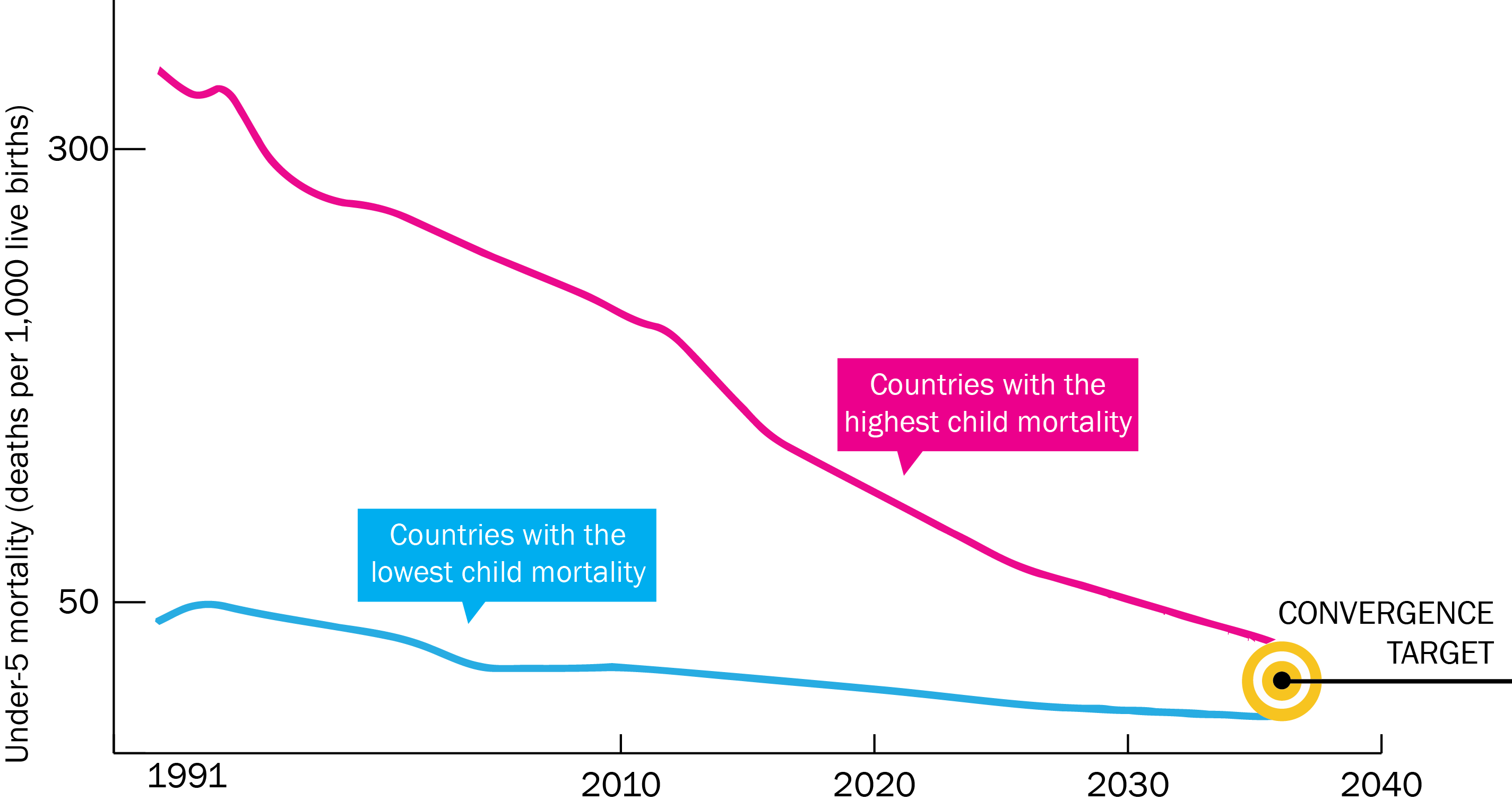 Historical Precedent: China
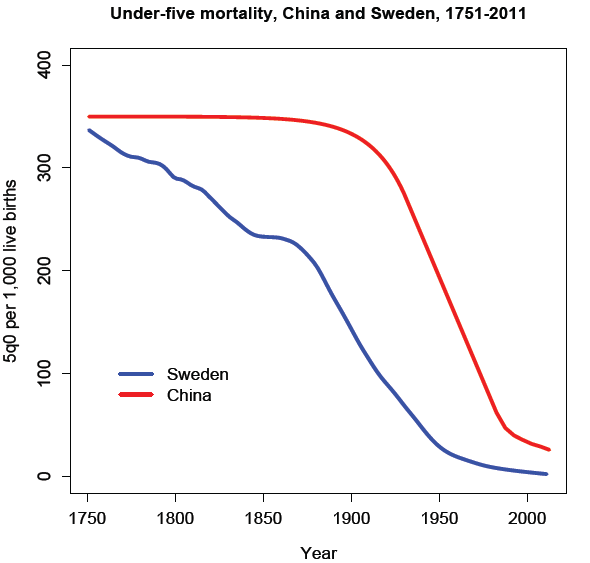 Rwanda: Steepest Drop in Child Mortality Ever Recorded
Farmer P, et al. BMJ 2013; 346: f65
2035 Grand Convergence Targets = “16-8-4”
Death Rates Today in Poorest Countries
16-8-4 Targets are Achievable
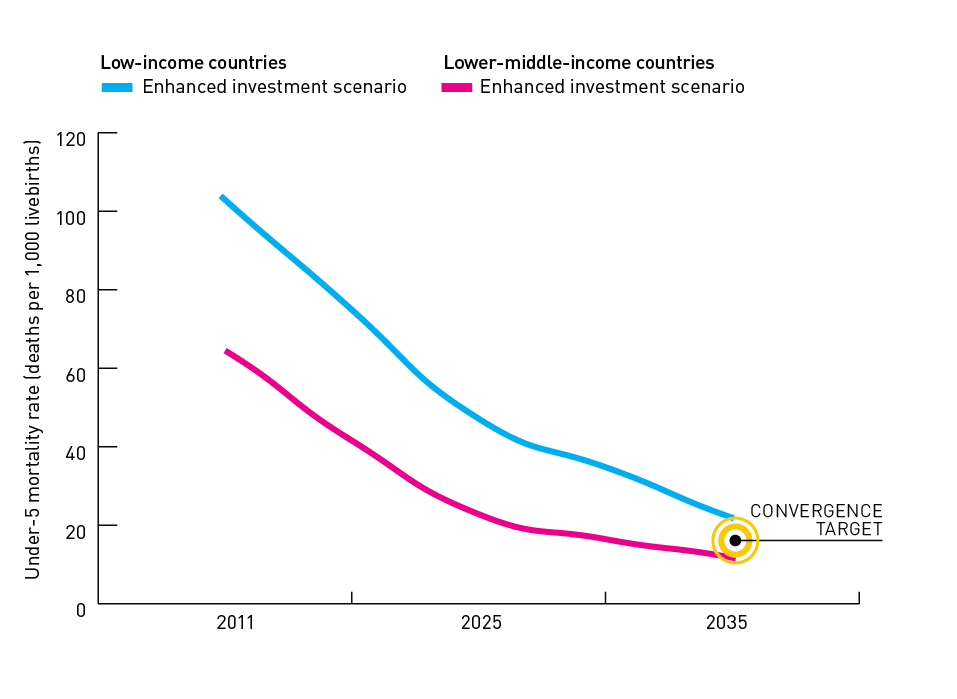 104
With enhanced investment, 
we could achieve a 
grand convergence in global health in the next generation – reaching an under-5 mortality rate of 16 per 1,000 live births
63
How We Modeled Convergence
Convergence Targets are Based on Death Rates Today in 4C Countries
Modeling Convergence Investment Case1
HIV
UN One Health tool

Country-level cost and impact model to 2035
Burden reduction

Intervention costs

HR needs and impact
Malaria
RMNCH
TB
Burden, interventions, coverage, efficacy
Modeling Convergence Investment Case2
LICs and Lower MICs
HIV
One Health


Country-level cost and impact model to 2035
One Health


Country-level cost and impact model to 2035
One Health


Country-level cost and impact model to 2035
+
One Health


Country-level cost and impact model to 2035
Malaria
NTDs
 HSS
 New tools
One Health


Country-level cost and impact model to 2035
One Health


Country-level cost and impact model to 2035
One Health


Country-level cost and impact model to 2035
One Health


Country-level cost and impact model to 2035
RMNCH
UN One Health
Tool

Country-level cost and impact model to 2035
TB
Impact and Cost of Convergence
Full Income: A Better Way to Measure the Returns from Investing in Health
Impressive Benefit: Cost Ratio
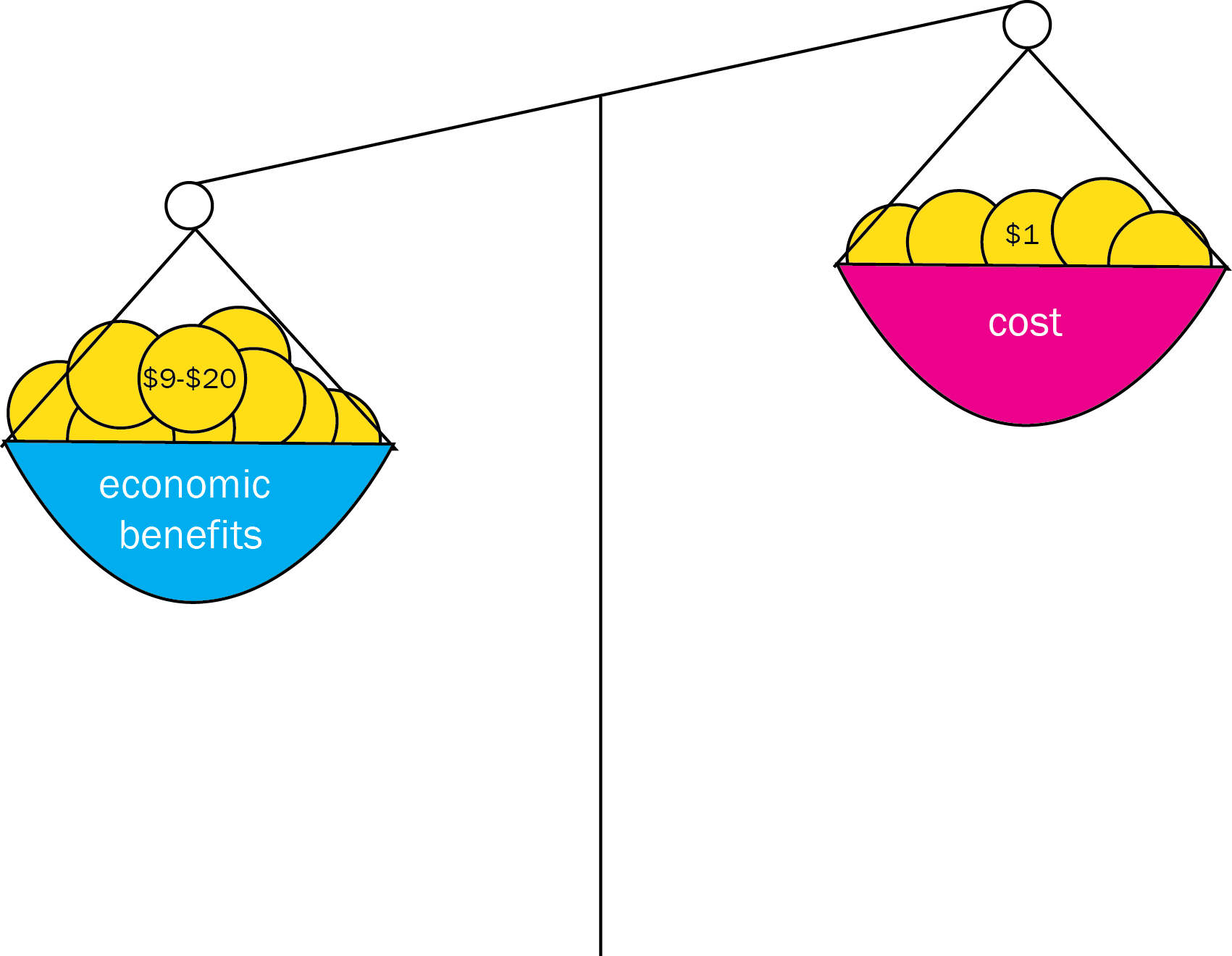 Sources of Income
Opportunities for International Collective Action
Best way to support convergence is funding development and delivery of new health technologies R&D targeted at diseases disproportionately affecting LICs and LMICs
and managing externalities such as pandemics.

These core functions have been neglected in the last 20 years.
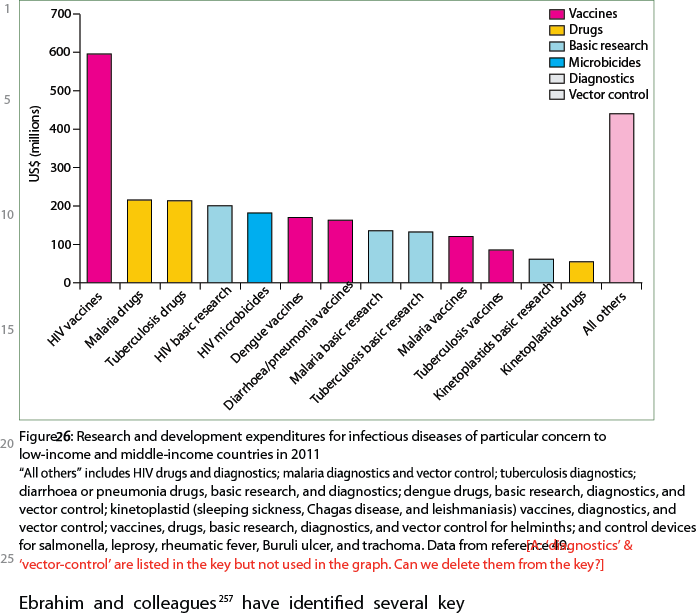 Progress on Maternal Mortality Ratio by 2035
Number of deaths in pregnancy and childbirth per 100,000 live births
2030 Outcomes
2030 Convergence with the “3P Countries”Panama, Peru, Paraguay
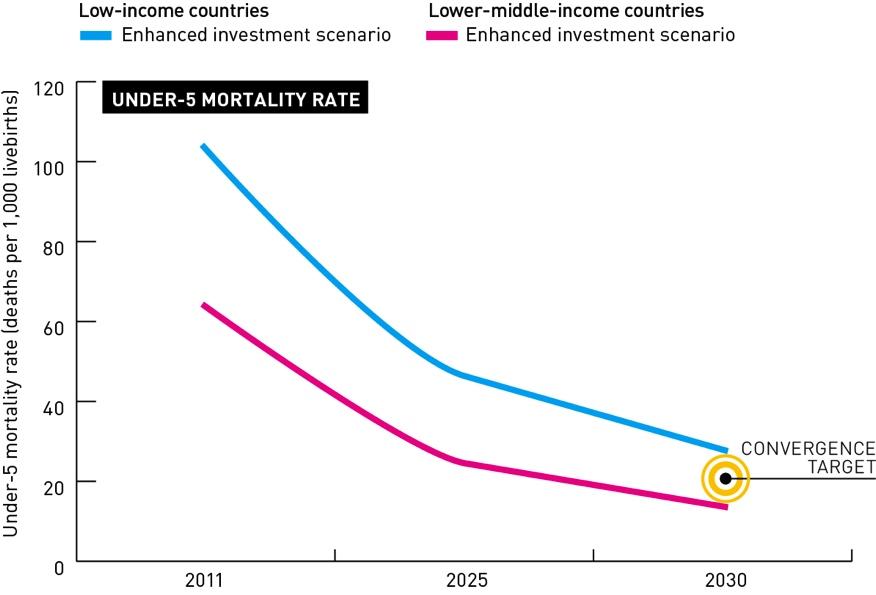 Grand Convergence in Post-2015 Framework
Grand Convergence in Post-2015 Framework (continued)
Caveats & Challenges
Further Research
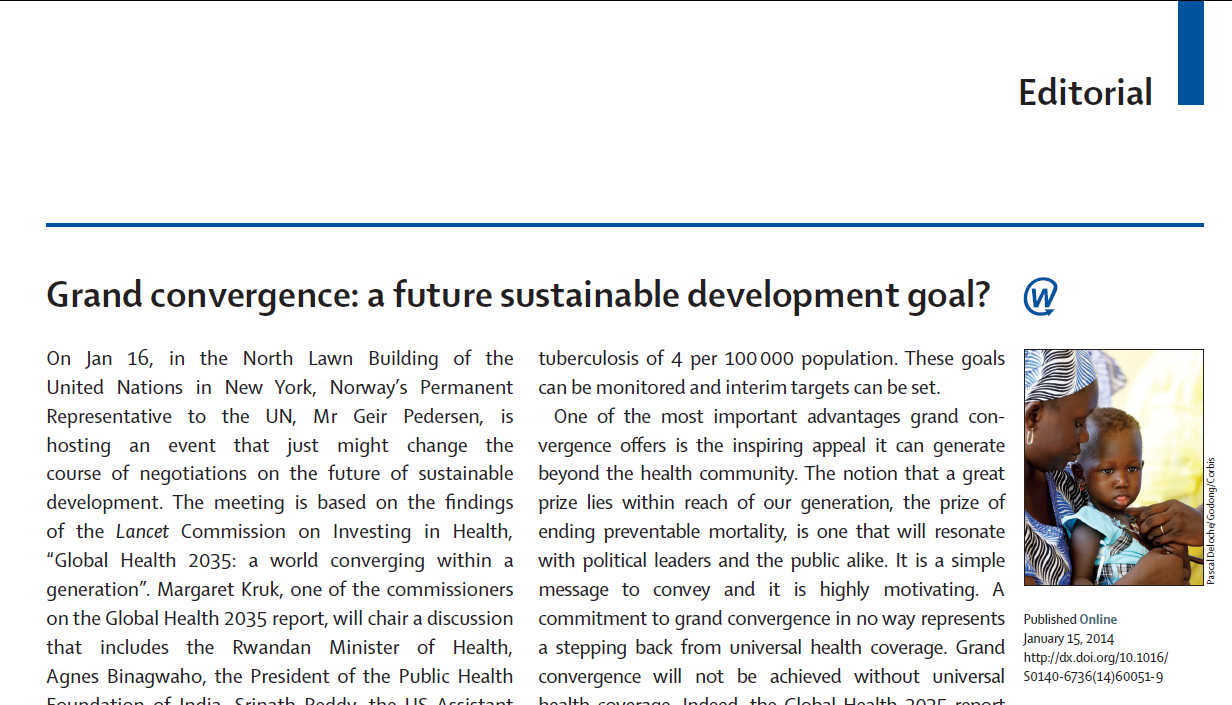 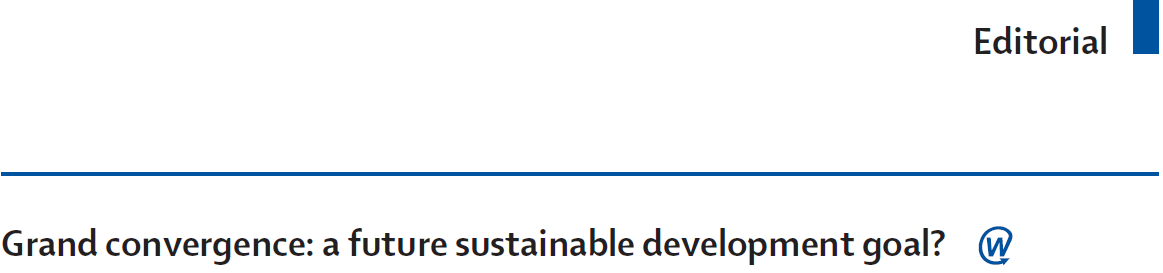 “A commitment to grand convergence in no way 	represents a stepping back from universal health 	coverage. Grand convergence will not be 	achieved without universal health coverage.”
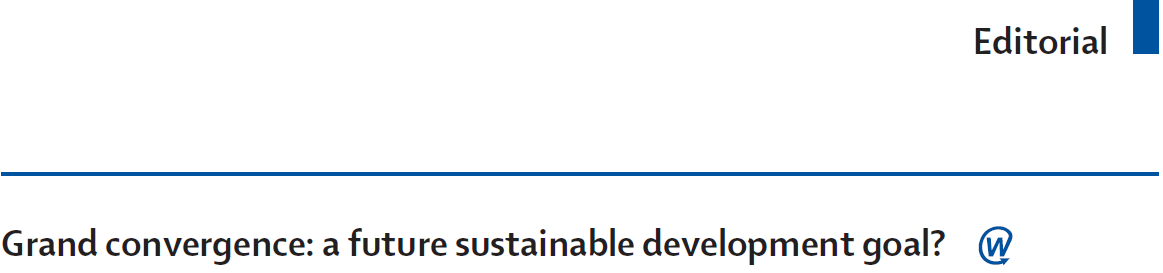 “The idea of grand convergence enables one to 	combine simplicity—the goals of 16-8-4— with 	complexity (these goals will only be reached with 	a transformational health system response). And 	as the health system is strengthened, so it will be 	prepared to address the new epidemic of non-	communicable diseases and injuries that the 	grand convergence will bring the world towards.”
Thank You
Gavin Yamey
yameyg@globalhealth.ucsf.edu

@gyamey 
#GH2035
GlobalHealth2035.org
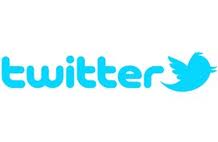 Rwanda’s Story: A Country Level Perspective 

H.E. Dr. Agnes Binagwaho
Minister of Health, Rwanda
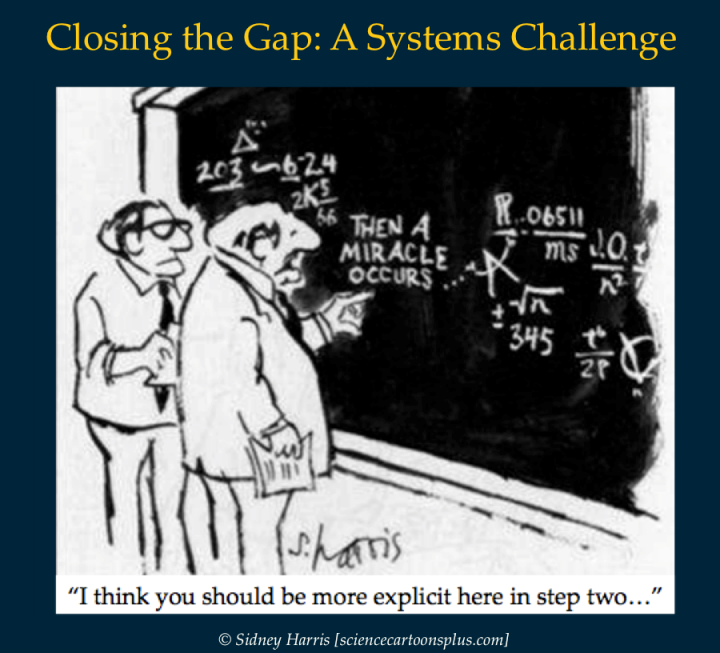 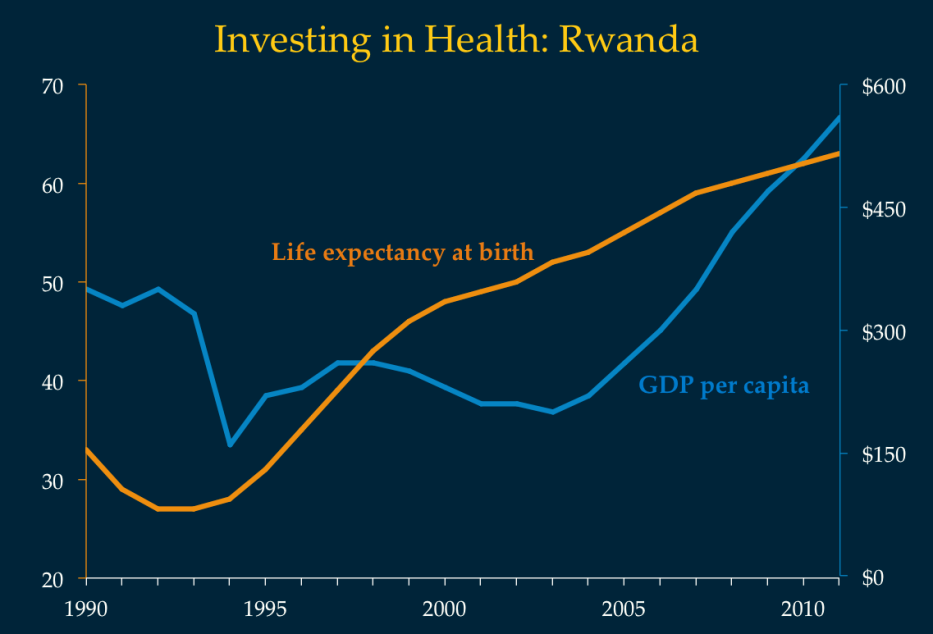 World Bank (2013). DataBank: World Development Indicators. http://data.worldbank.org/
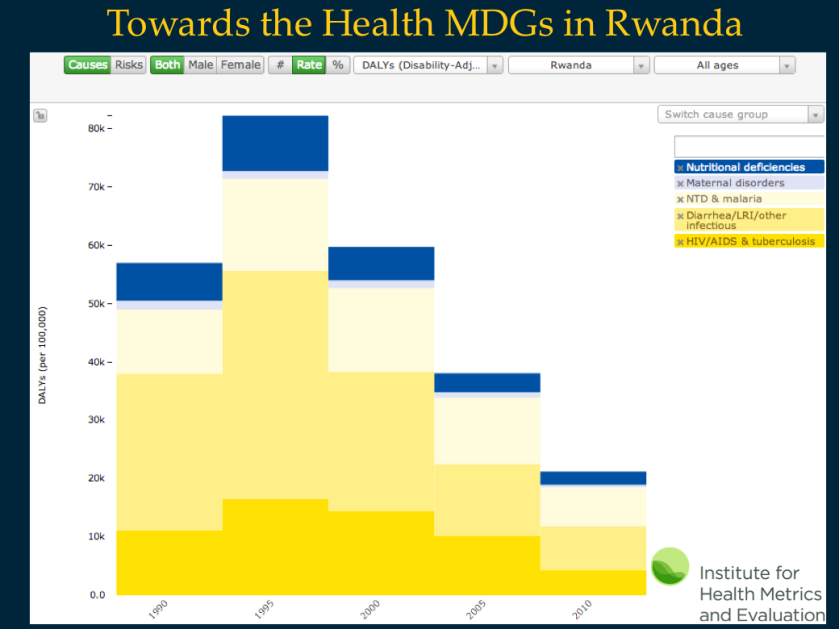 Institute for Health Metrics and Evaluation (2013). GBD 2010: GBD Cause Patterns Visualization Tool. 
http://www.healthmetricsandevaluation.org/gbd/visualizations/gbd-cause-patterns
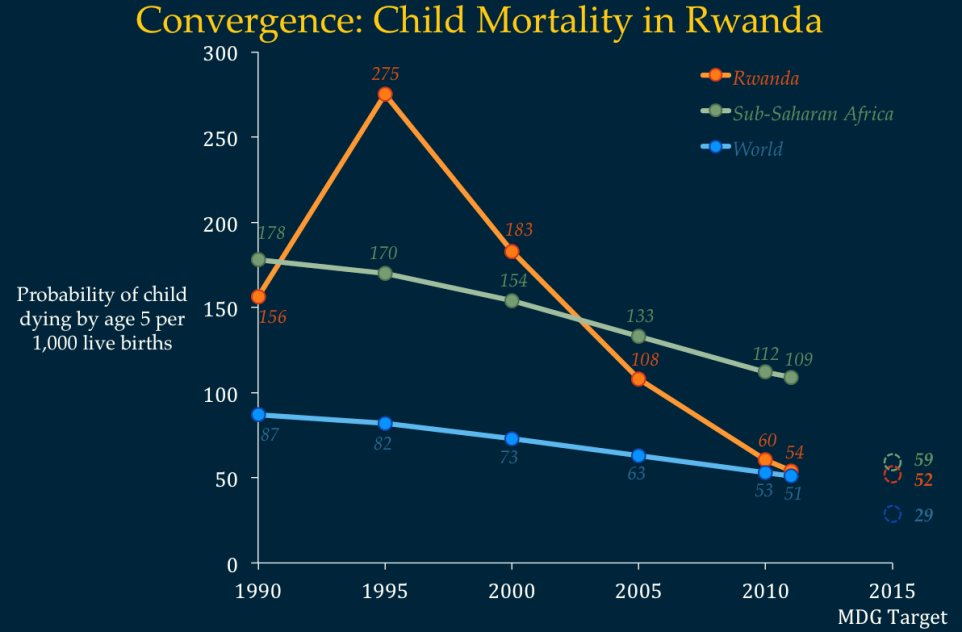 Farmer PE, et al. (2013) “Reduced Premature Mortality in Rwanda: Lessons from Success,” BMJ 346(f65): 20-22.
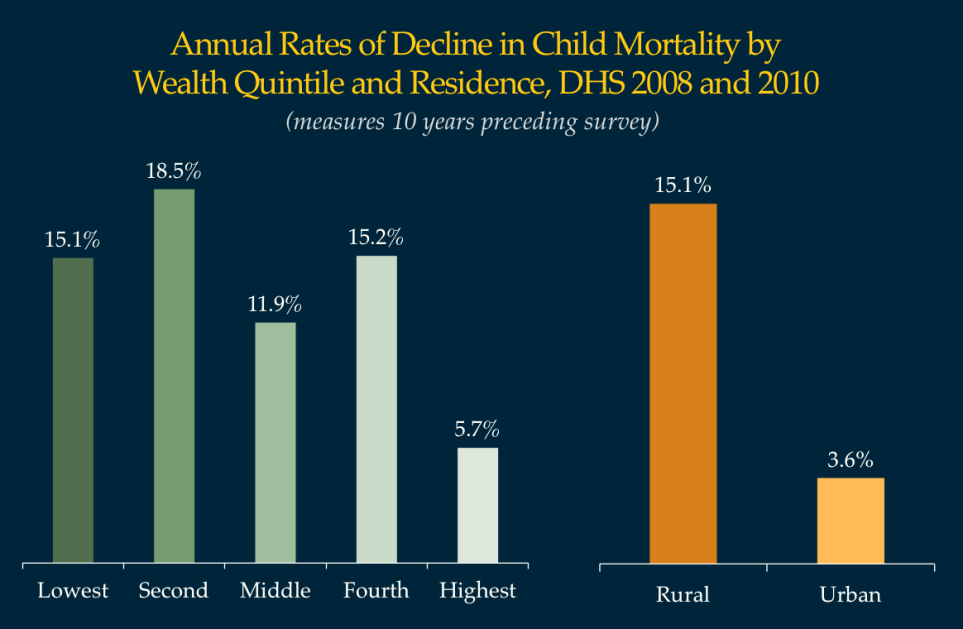 National Institute of Statistics of Rwanda, Macro International, Inc. (2012). Rwanda Demographic and Health Survey 2010. Calverton, MD: Macro International, Inc.
36
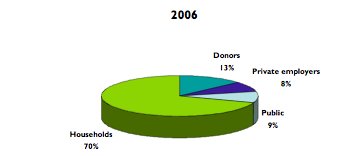 Health Financing
Decline in NCD mortality <40 yearsRwanda 2000-2010 = Innovations
38
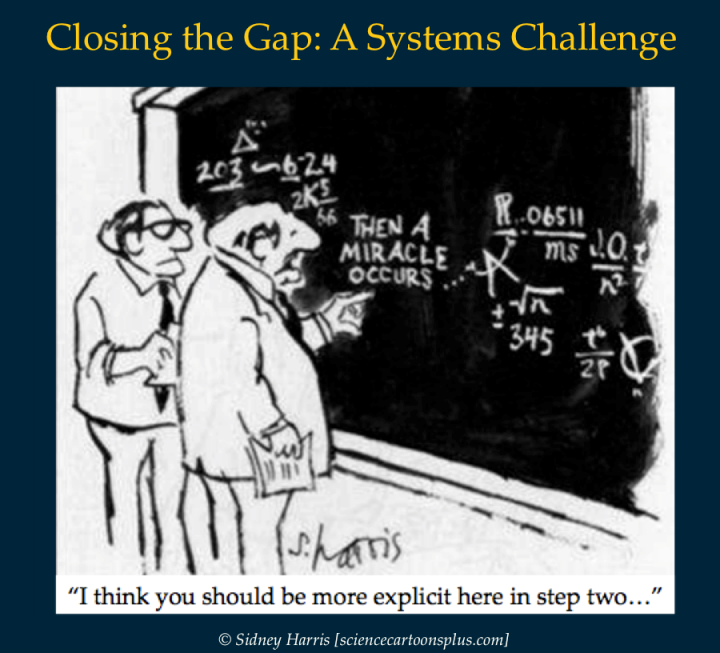 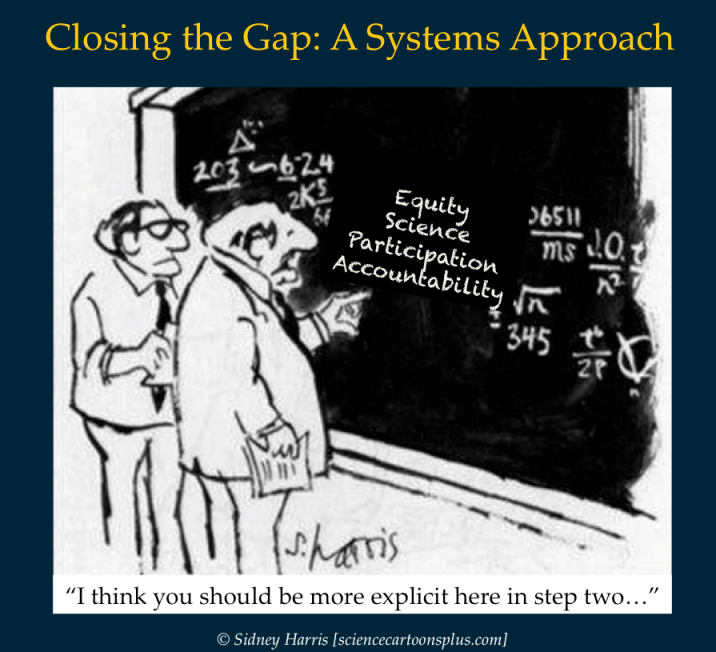 Government Working as One
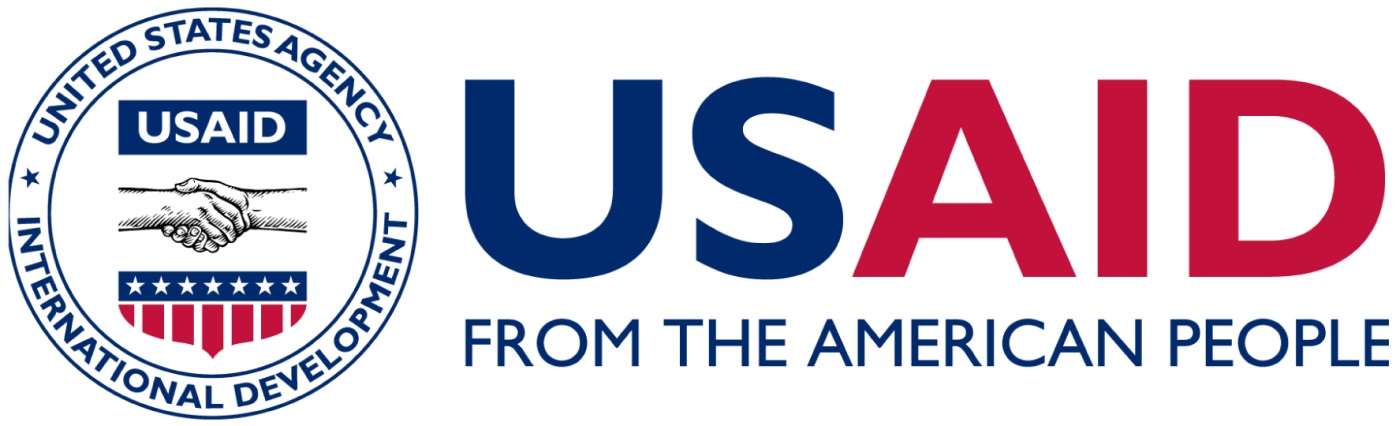 The Economic Transition and the Grand Convergence in Global Health

Dr. Ariel Pablos Méndez 
Assistant Administrator for Global Health, USAID
"Funeral of First Born" (Rural Russia, 1983). Oil on Canvas by Nicolai Yaroshenko (Russian, 1846-1898)
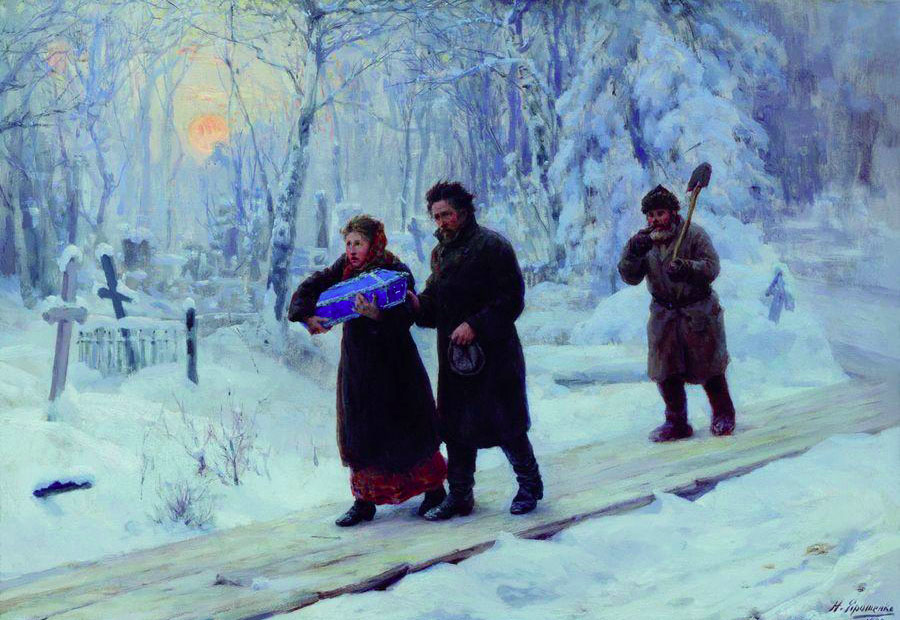 [Speaker Notes: "Funeral of First Born" (Rural Russia, 1983). Oil on Canvas by Nicolai Yaroshenko (Russian, 1846-1898)

http://www.nejm.org/doi/full/10.1056/NEJMra1111421?query=TOC
* For centuries, the cumulative weight of experience fostered the conclusion that childhood deaths were inevitable. Many families, even those of plentiful means, lost half or more of their children. Seemingly nothing could be done — medically, politically, or economically — save to let nature take its course. Indeed, the mind of the public had changed little since the 2nd century, when the emperor Marcus Aurelius wrote, “One man prays, `How I may not lose my little child', but you must pray, `How I may not be afraid to lose him'” (Meditations 9.40).
* One has but to view the tombstones in colonial cemeteries to understand that death in childhood represented a grievous but seemingly inexorable trajectory. The death toll from infection among the very young was often obscured in colonial epidemics, when smallpox, diphtheria, cholera, dysentery, and measles typically killed without respect to age.  Apart from these individual tragedies, however, there was little recognition of the special susceptibility of children, particularly those under 5 years of age, until the diphtheria epidemic in New England (1735 through 1740), in which 80% of its 5000 victims — almost 2.5% of the population — were children.13
* By the middle of the 19th century, a child's death, far from intolerable, was frequently viewed as blessed, a release from the torment of hectic infection or the lingering complications of diseases such as rheumatic fever]
Unprecedented economic growth across the globe
44
[Speaker Notes: Equally important but less appreciated is an unprecedented expansion of GDP in less developed nations

Driven by better governance, trade, new technology, as well as the demographic dividend]
Mexico, GDP per capita (current US$)
Source: World Bank Accessed 11/4/13
“The First Law of Health Economics”
N   = 191

R2 = 92.8%
Source: GDP/k and  THE/k from WHO Global Health Expenditure Database. Accessed 11/13
[Speaker Notes: As developing countries grow, they will inevitably spend more on health 
Health spending WILL go up.
Jacques Van Der Gaag studied 178 countries and found that health spending increased disproportionally with increases in GDP (income elasticity >1)
USAID examined data for 65 countries which carried out own health accounts (rather than use modeled data).  We also found that THE rises slightly faster than GDP.]
Dramatic Results in Global Health
Since 1990:
HIV incidence has been cut by half;  TB deaths by 40% and Malaria deaths by 30% 
50% fewer women have died giving birth
Nearly 100 million children’s lives have been spared 
Family planning has empowered women, saved lives and brought a demographic dividend to families and national economies.
48
An AIDS-free Generation
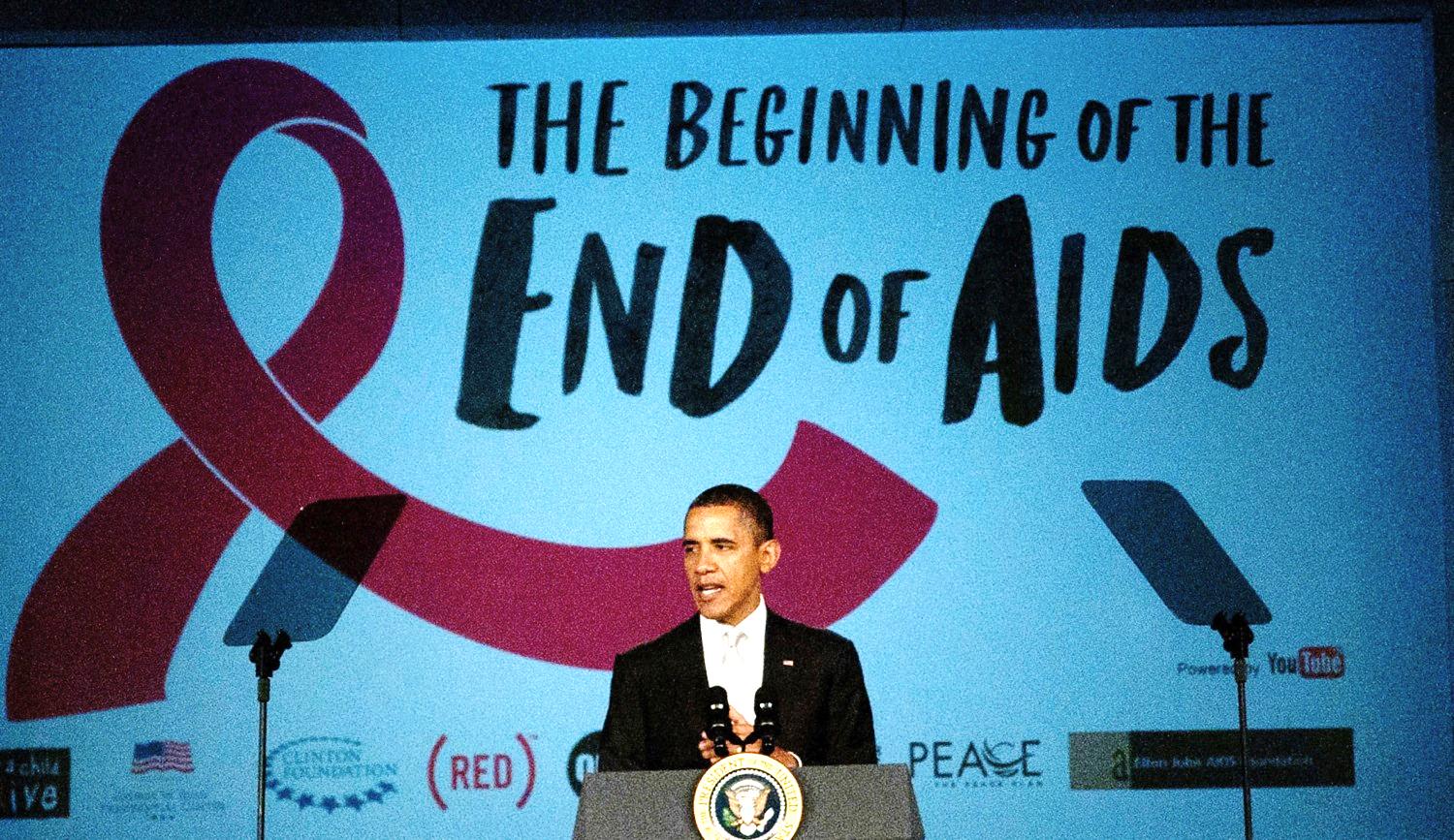 [Speaker Notes: “An AIDS-free generation would be one of the greatest gifts the United States could give to our collective future.”  -- Secretary of State Hillary Rodham Clinton, November 8, 2011

An AIDS-free generation means that: 

Virtually no children are born with the virus  
  As these children become teenagers and adults, they are at a far lower risk of becoming infected than they would be today
- They have access to treatment that helps prevent them from developing AIDS and passing the virus to others


Treatment:  By the end of 2013, PEPFAR will directly support more than 6 million people on antiretroviral treatment – two million more than our previous goal

Over the next two years:
Voluntary medical male circumcision (VMMC): PEPFAR will support more than 4.7 million VMMCs in Eastern and Southern Africa.
Condoms: PEPFAR will distribute more than 1 billion condoms.
PMTCT: PEPFAR will reach more than 1.5 million HIV-positive pregnant women with antiretroviral drugs to prevent them from passing the virus to their children.]
Mexico: New HIV Infections,1990-2012
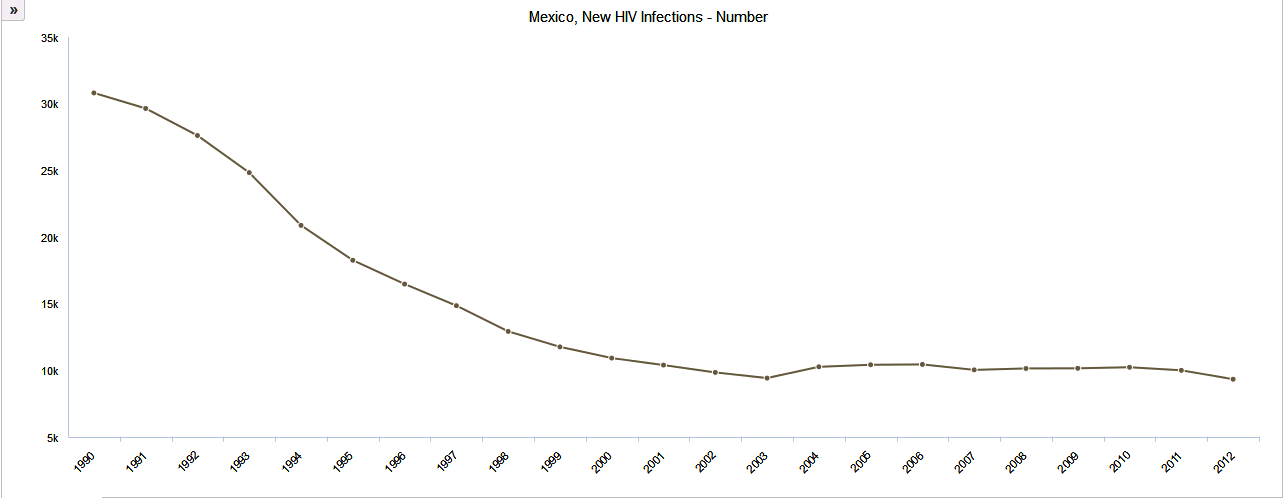 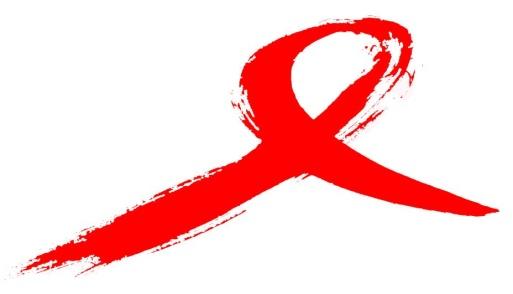 Source: UNAIDS Spectrum Estimates
[Speaker Notes: http://www.aidsinfoonline.org/devinfo/libraries/aspx/home.aspx]
South & SE Asia: New HIV infections and Annual AIDS Deaths
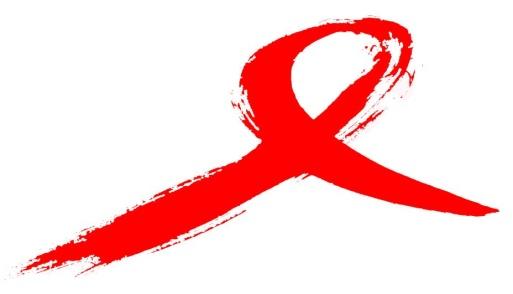 Ending Preventable Child Death in a Generation
51
Mexico’s U5M, 1960-2012
[Speaker Notes: Child Mortality Estimates (CME)
http://www.childmortality.org/index.php?r=site/graph#ID=MEX_Mexico

The primary source for MMR estimations is WHO, Unicef, Unfpa, World Bank (2012), Trends in maternal mortality: 1990 to 2010. WHO, Unicef, Unfpa and The World Bank Estimates. (it is available online).  

New estimates will be coming out soon
For Mexico, the MMR estimate for 2010 is 50 (CI 44 to 56), with 1100 deaths/year and lifetime risk of 1 mat death/790 women RA.  (page 34).  On Page 42, they give the following estimates of MMR since 1990:

1990 92
1995 85
2000 82
2005 54
2010 50 
% change in MMR between 1990-2010 is 45%, and annual rate of reduction (ARR) 3%/ year.]
Grand Convergence in Mexico, 1950-2012
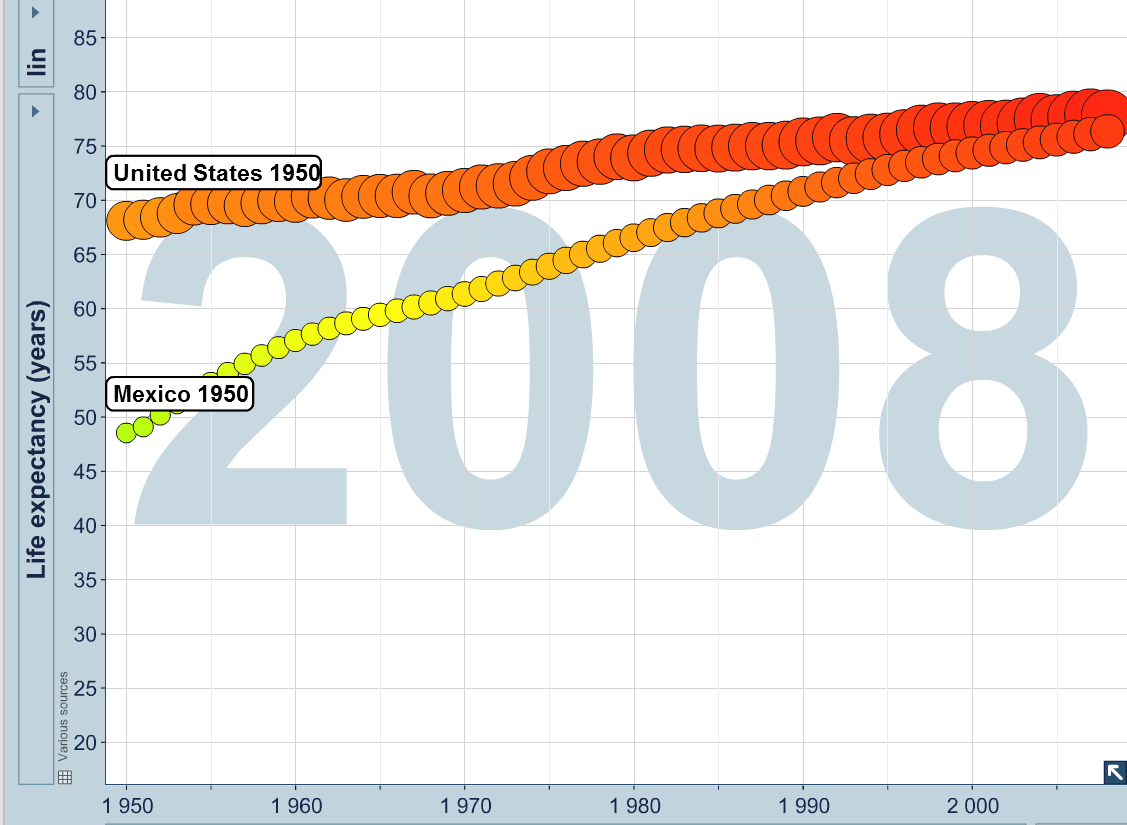 Implications of the ETH for USAID
Celebrate accomplishment and move on to bold end games for a Grand Convergence in GH
Engage L-MICs in new ways & towards UHC
New ways of working at USAID 
GHI principles (country ownership, HSS)
Greater value of GHD & local advocacy
Planning for “The Ultimate Day…”
…to achieve a decisive turn-around in the fate of the less-developed world, looking toward the ultimate day when all nations can be self-reliant and when foreign aid will no longer be needed.   President Kennedy, 1961.
54
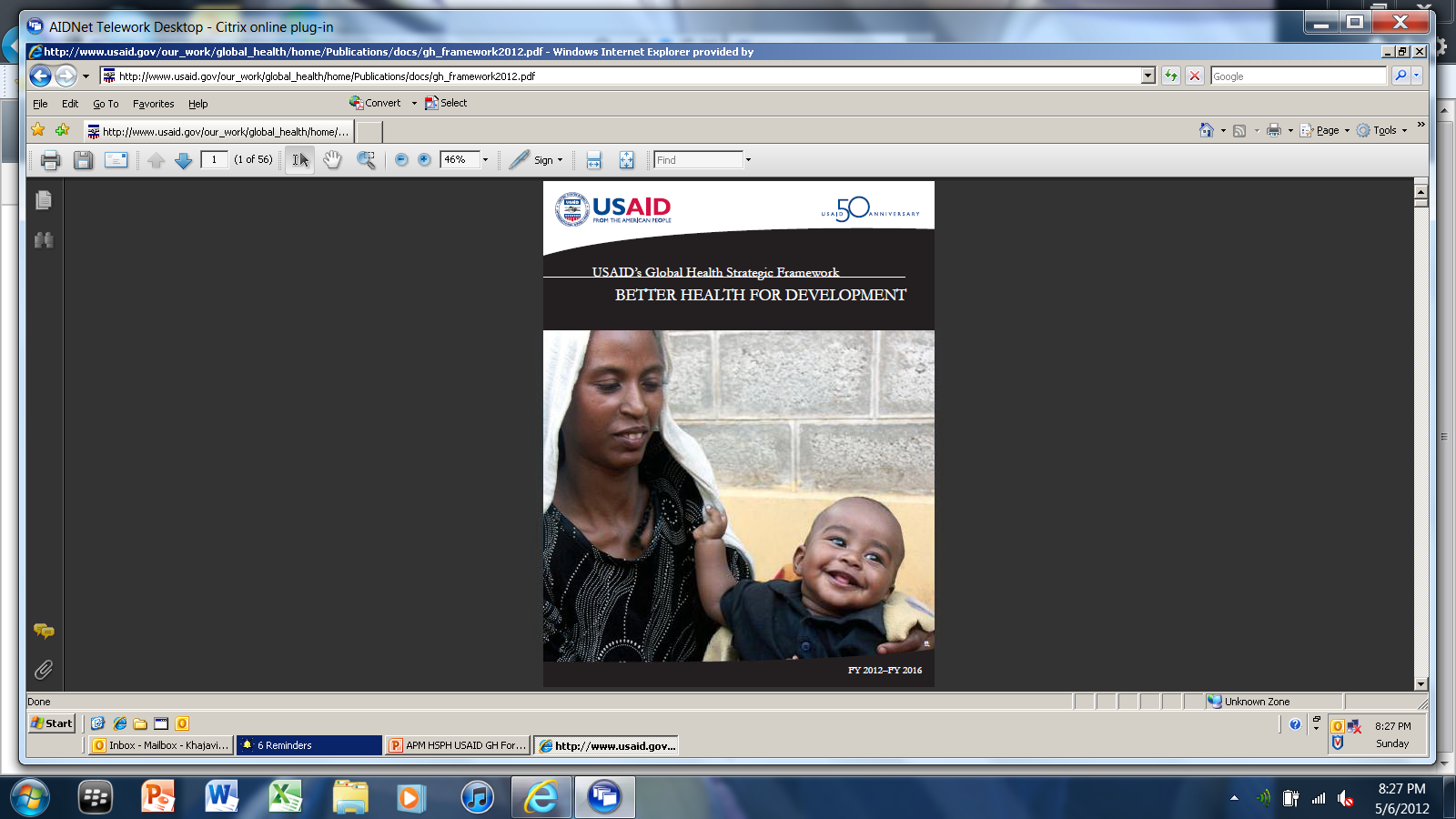 THANK YOU !
Universal Health Coverage: Progressive Pathways to Achieving Convergence 

Professor K Srinath Reddy
President, Public Health Foundation of India
Global Health 2035: Emphasizes Financial Risk Protection
Introduction of UHC provides FRP
Three Dimensions of the UHC Cube
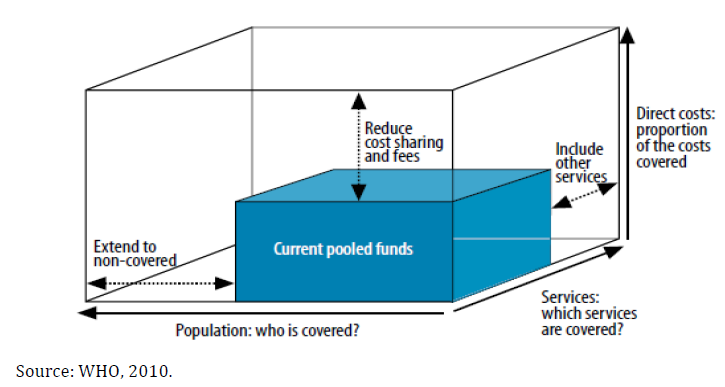 How to Move Through the Cube?
Progressive Universalism
Blue Shading: Initial Trajectory of Progressive Universalism
+ NCDs
Advantages of Progressive Universalism
Government does not have to incur costly administrative expenses identifying who is poor (everyone is covered)

Universal package promotes broader support among population and health providers than schemes targeting poor alone—such support helps to sustain financing over time
A Variant of Progressive Universalism
Larger package to whole population with patient copayment but poor are exempted from copay (e.g. Rwanda)
Uses a wider variety of financing mechanisms (general taxation, payroll tax, mandatory insurance premiums, copayments)
Four Benefits to Countries of Adopting Progressive Universalism
Thank you
GlobalHealth2035.org